Statewide Spill Prevention, Containment, and Response Training
Robert J. Potts
Senior Scientist
E Sciences, Incorporated
Presentation Overview
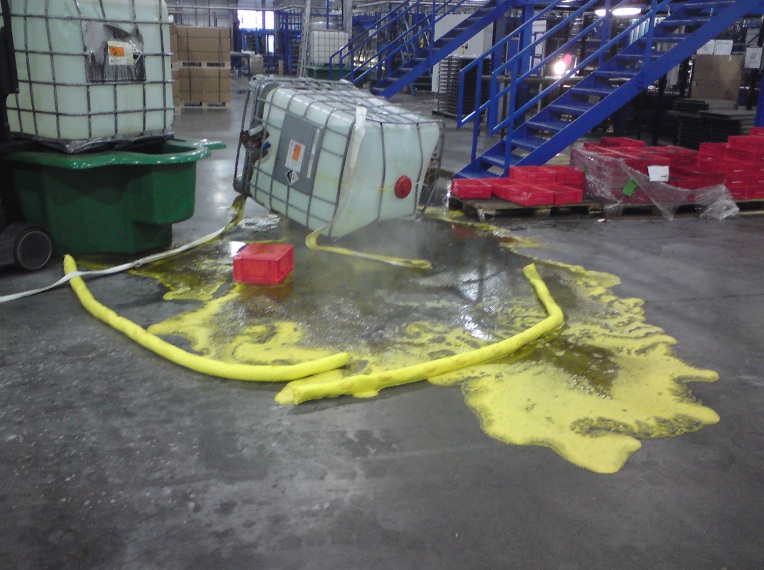 Background
Regulatory Basis
Target Audience and Focus
Training Format
Training Content
Spill Prevention
Spill Containment
Spill Reporting
Statewide Spill Prevention, Containment, and Response Training
Background: 
Spill Prevention Control and Countermeasure (SPCC) Plans or other Contingency Plans at Maintenance Yards or Operations Facilities with high volume fuel and oil storage containers.
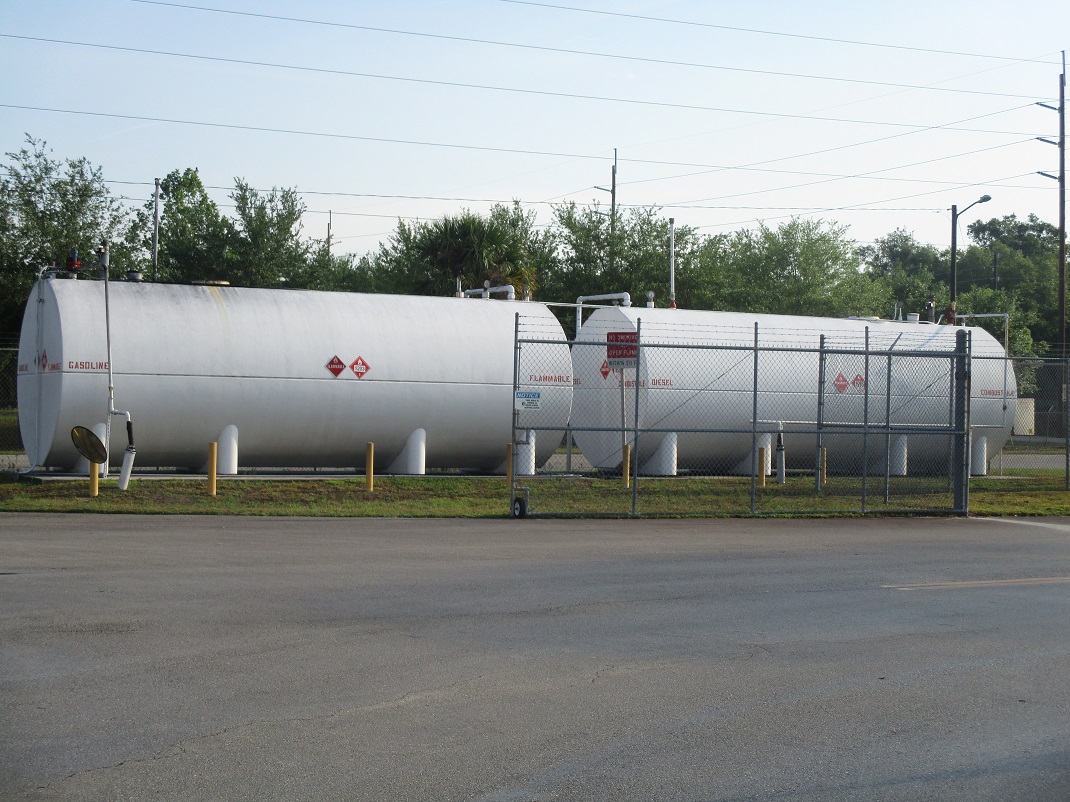 Statewide Spill Prevention, Containment, and Response Training
Background: 
FDOT maintenance staff and contractors use petroleum products and other chemicals in daily activities.
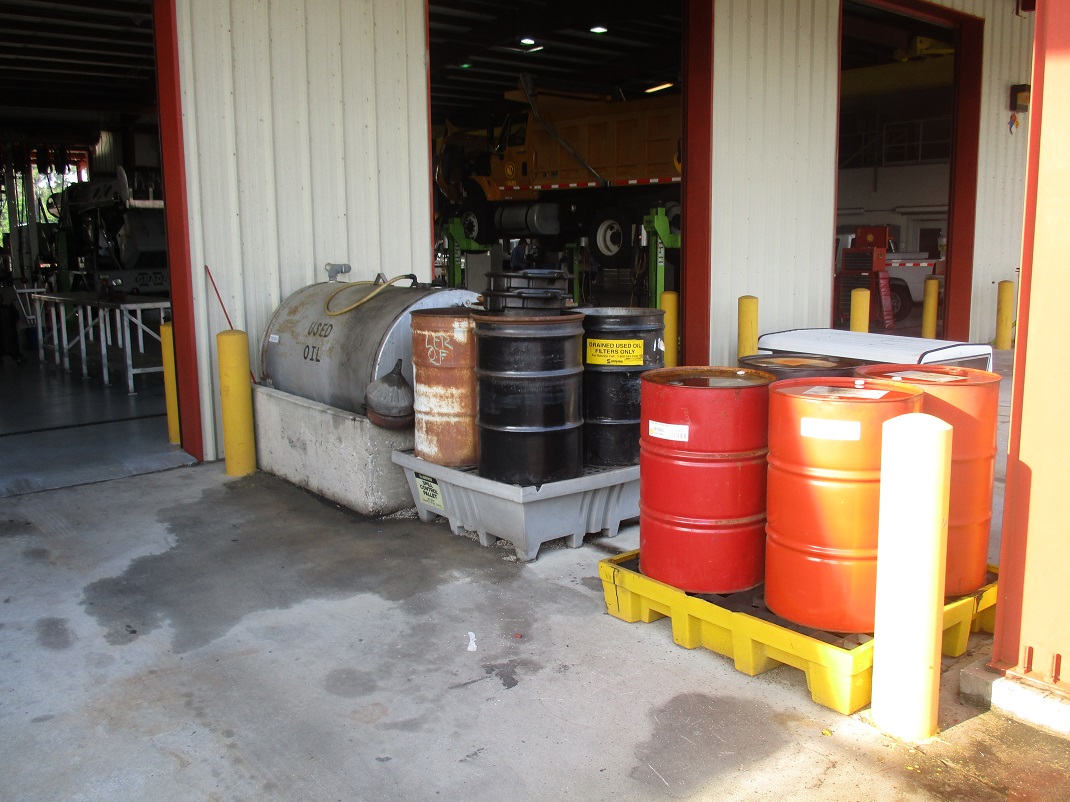 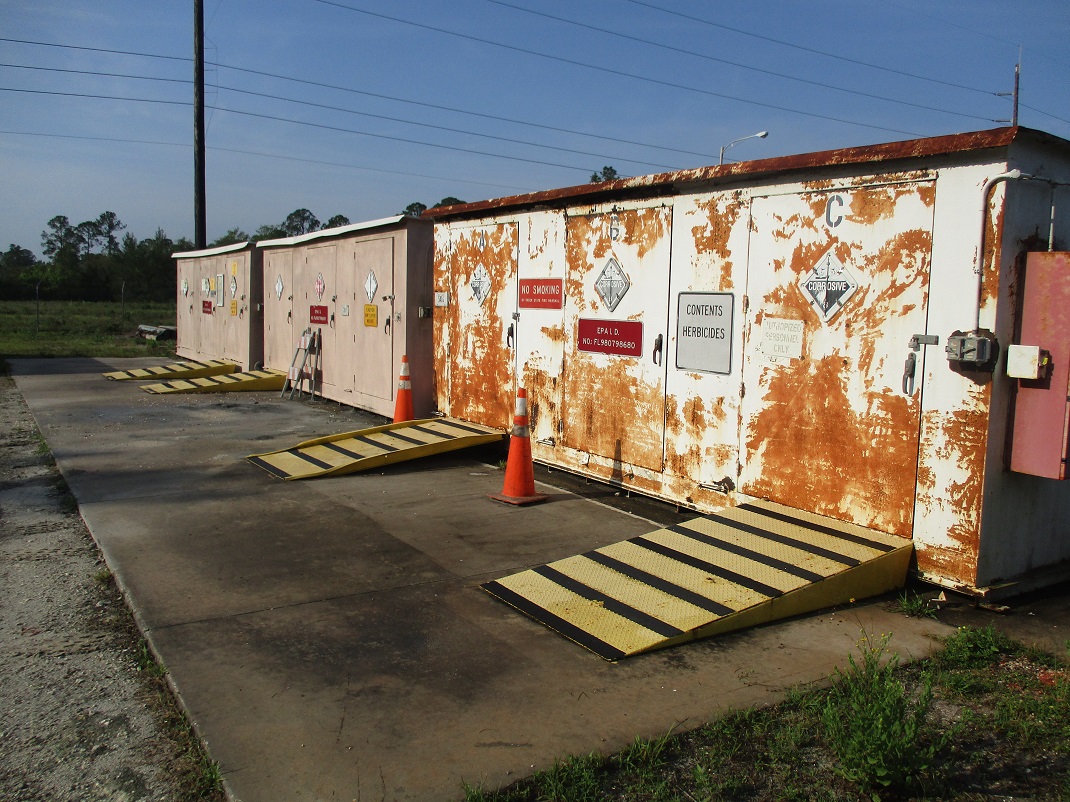 Statewide Spill Prevention, Containment, and Response Training
Regulatory Basis: 
Part III.A.7(d) NPDES Phase I MS4 Permit
The permittee shall continue to implement procedures to prevent, contain, and respond to spills that may discharge into the MS4.
The training shall include how to prevent a spill, recognize and quickly assess the nature of a spill, contain a spill, and promptly report hazardous material and chemical spills to the appropriate authority.
Statewide Spill Prevention, Containment, and Response Training
Target Audience and Focus: 
FDOT field maintenance staff
FDOT maintenance contractors
Focus will be:
Non-roadway spills
Small spills at FDOT yards & operations facilities
Spills that may occur in the field
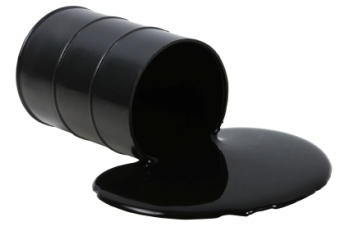 Statewide Spill Prevention, Containment, and Response Training
Training Format: 
Similar to IDDE Training
Video 
English and Spanish narration 
Approximately 15 minutes in duration
Available via the web
Available as a CBT
Statewide Spill Prevention, Containment, and Response Training
Training Content: 
Spill Prevention
Spill Containment
Spill Response
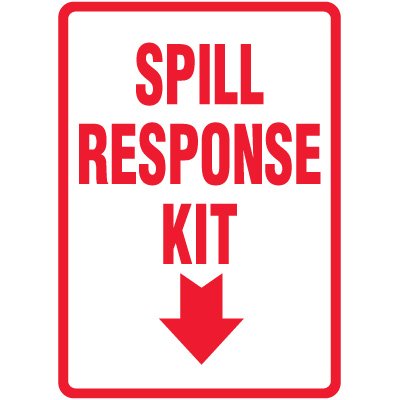 Statewide Spill Prevention, Containment, and Response Training
Spill Prevention: 
Observations
Report dangerous or unstable chemical storage or usage practices
Strong chemical odors, burning eyes, staining, and or dead vegetation or animals
Look for sharp objects along spray routes or travel corridors 
Replace worn or corroded storage containers
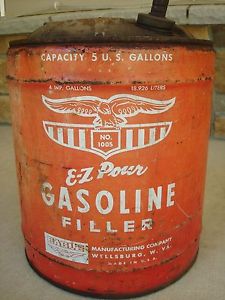 Statewide Spill Prevention, Containment, and Response Training
Spill Prevention: 
Best Practices
Ensure containers are properly capped and sealed
Store heavy chemical containers on lower shelf
Replace leaking containers and hoses
Limit exposure of chemical containers to the environment (sun, rain)
Ensure effective secondary containment is present
Identify and eliminate unsafe storage practices
Be aware of surroundings and current activities
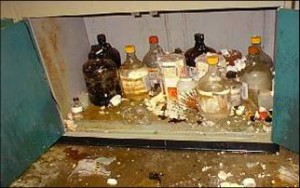 Statewide Spill Prevention, Containment, and Response Training
Spill Containment: 
When a spill occurs
Stay calm!
Ensure your safety and others in area first
Remove any non-essential personnel from affected area
Stop and or remove machinery and vehicles from area
Notify supervisor
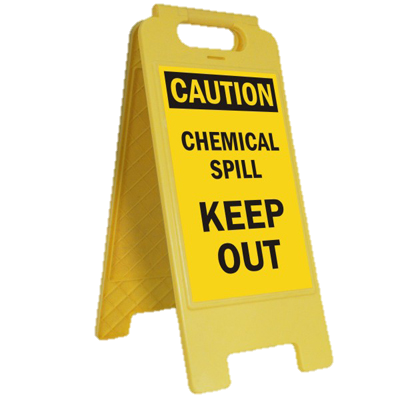 Statewide Spill Prevention, Containment, and Response Training
Spill Containment: 
Evaluate the Situation 
Safety first!  
Note wind direction – stay up wind of spill
Identify the source of the spill
Estimate size of impacted area
Estimate volume of material spilled
Is the spill spreading?
Statewide Spill Prevention, Containment, and Response Training
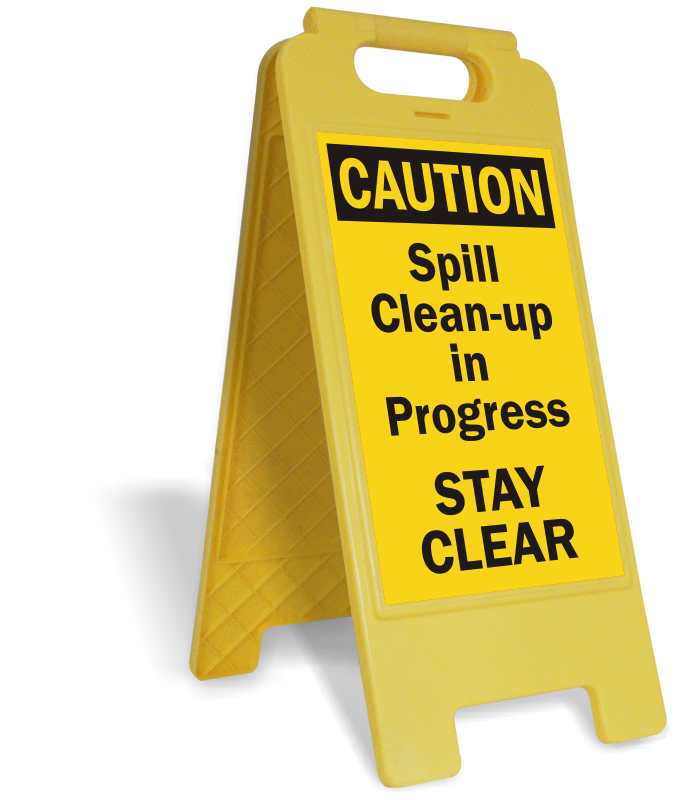 Spill Containment: 
Stop or limit spreading of spill: 
Safety first - proceed only if spilled substance is known!
Put on proper personal protective equipment (PPEs)
Secure area and limit access
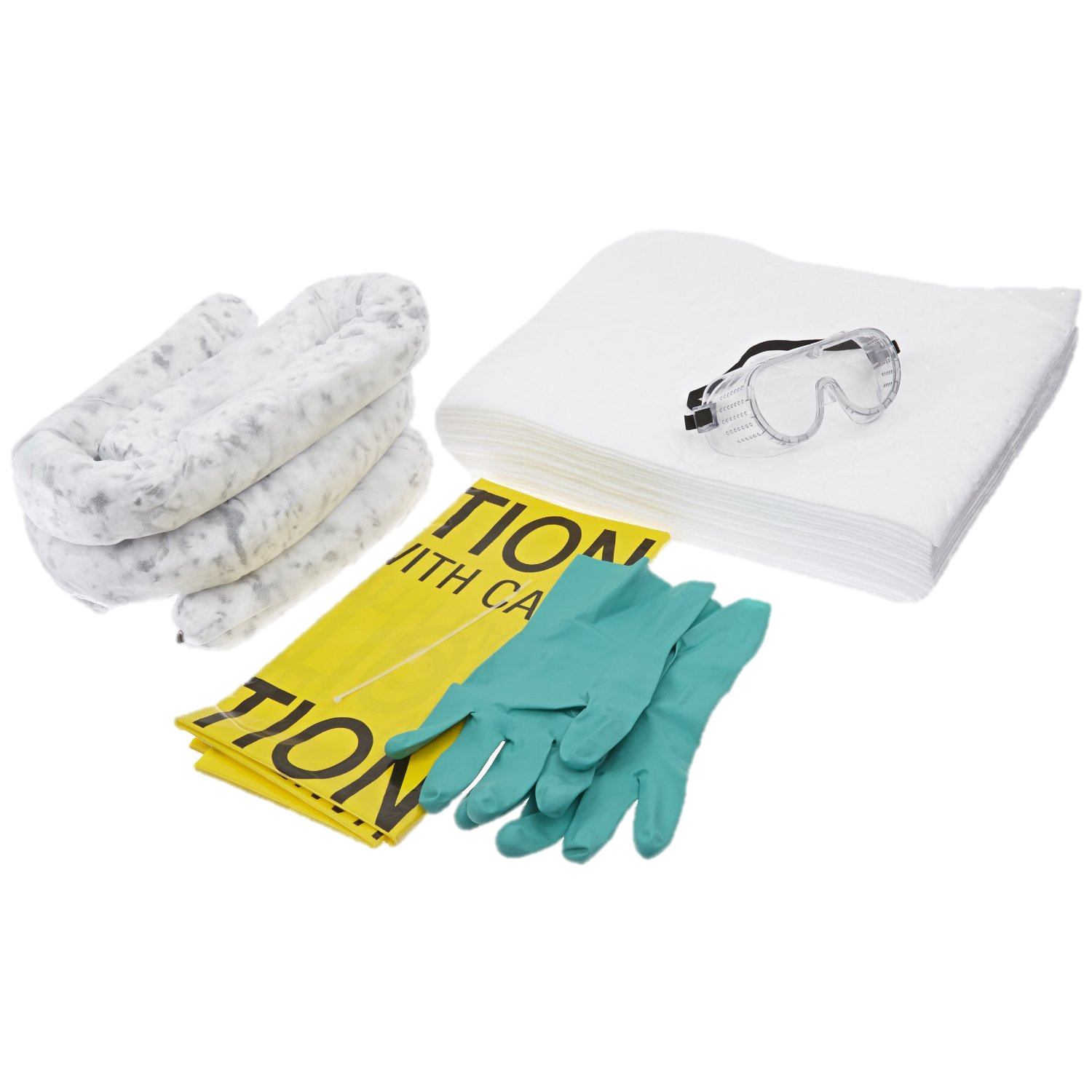 Statewide Spill Prevention, Containment, and Response Training
Spill Containment: 
Close valves
Stand up tipped over drum, tank, or barrel 
Place absorbent materials 
Re-route spill away from inlets or drains
Plug or patch hole in container
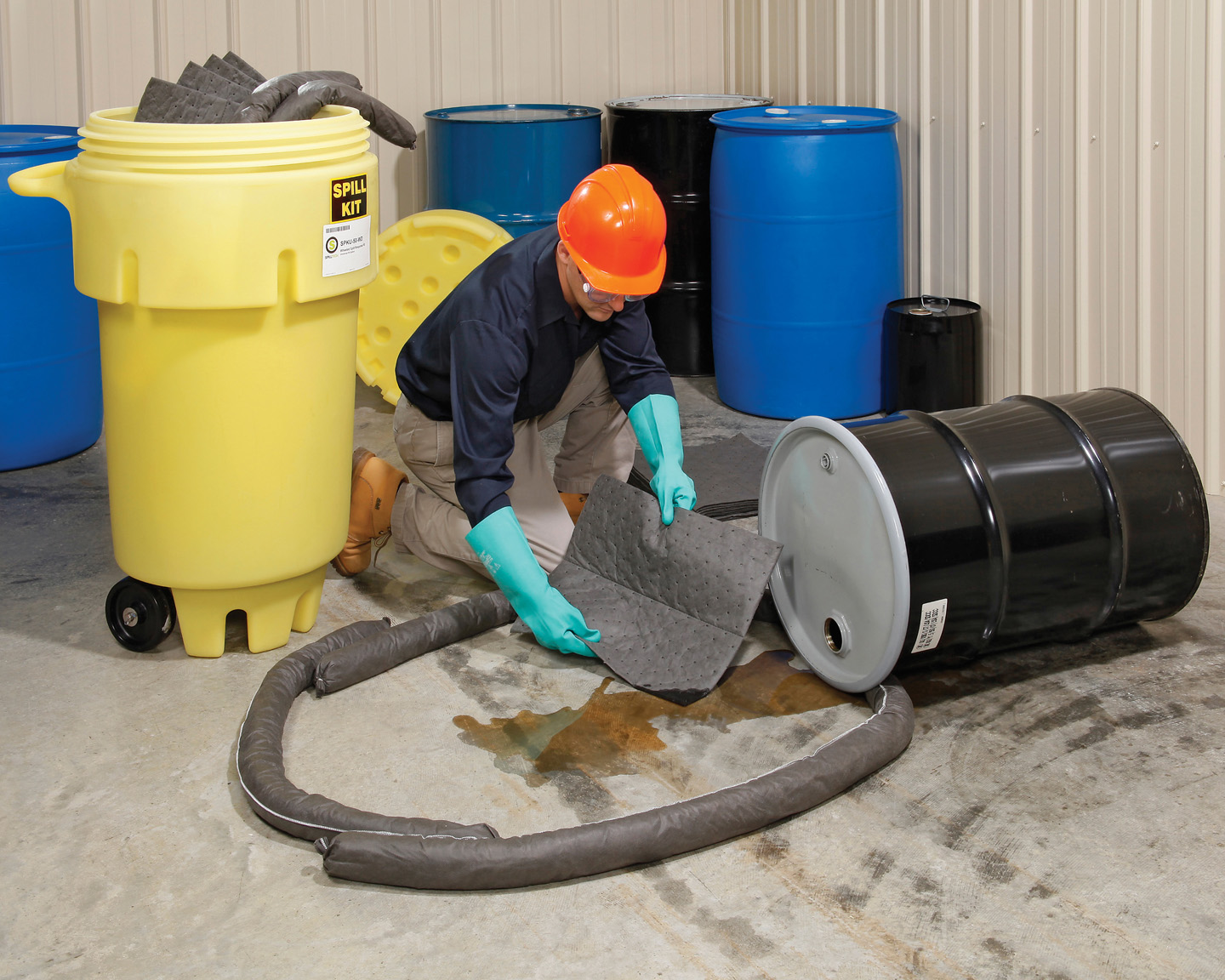 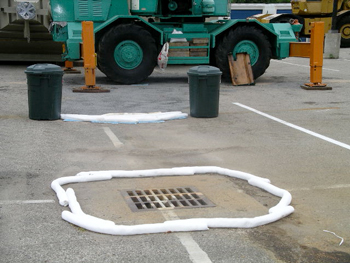 Statewide Spill Prevention, Containment, and Response Training
Spill Response: 
Small Spills
Large Spills
Major Spills
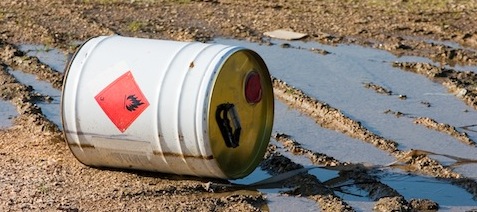 Statewide Spill Prevention, Containment, and Response Training
Small Spills
Generally less than 25 gallons 
Occurred on an impervious surface
A known material
Large Spills
Generally more than 25 but less than 100 gallons
Occurred on soil or impervious surface
A known material
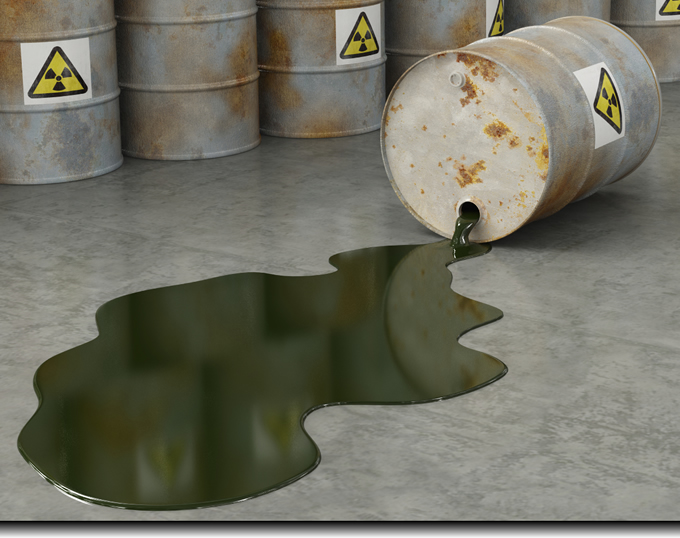 Statewide Spill Prevention, Containment, and Response Training
Major Spills
Generally greater than 100 gallons 
Occurred on soil, into the storm sewer, or waterbody
An unknown material
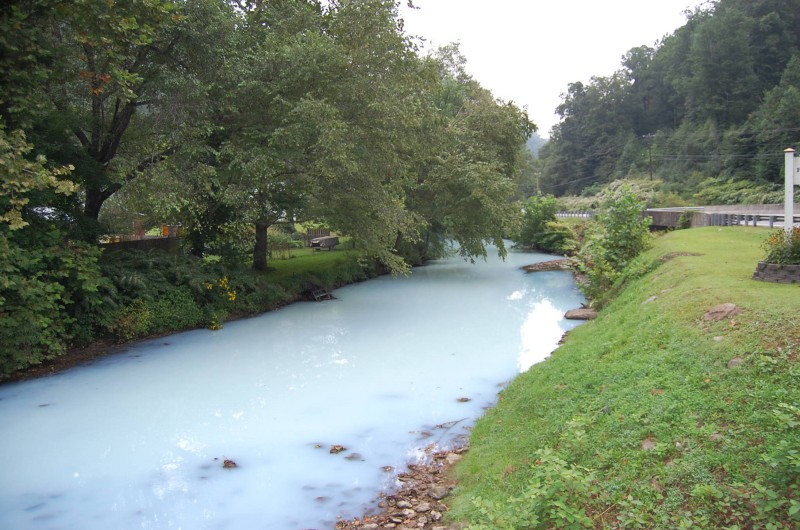 Statewide Spill Prevention, Containment, and Response Training
Small Spill Response
Initiate response only if it can be done safely
Wear proper PPEs
Place absorbents on spilled material
Sweep up absorbents and spilled material
Dispose of material properly
Notify supervisor and District NPDES Coordinator
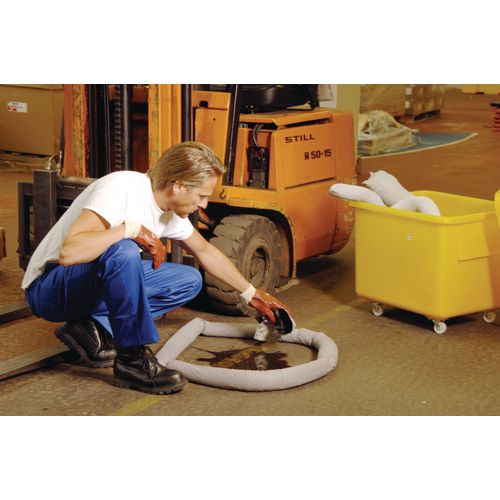 Statewide Spill Prevention, Containment, and Response Training
Large Spill Response
Follow response protocol
Contact DCIC
Contact District NPDES Coordinator
Contact State Warning Point system
Provide spill information
Identity of spilled material
Identify source of spilled material (if known)
Estimated volume of release
Location and access information where spill occurred
Statewide Spill Prevention, Containment, and Response Training
Large Spill Response
Control or contain spill if able to do so in safe manner
Dike spill with absorbent material
Trench spill to direct away from inlets or waterbody
Secure area
Wait for spill response/ clean up contractor
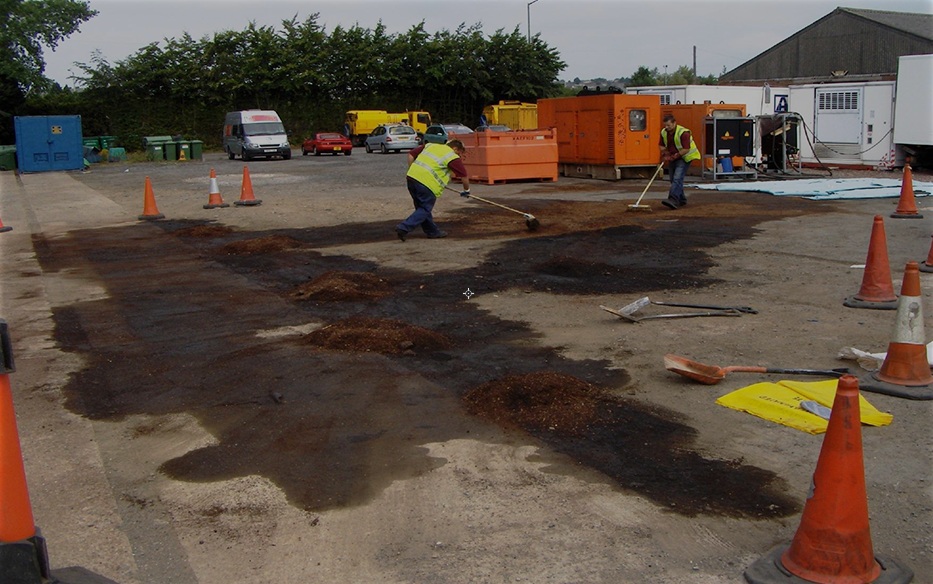 Statewide Spill Prevention, Containment, and Response Training
Major Spill Response
Follow response protocol
Contact DCIC 
Contact District NPDES Coordinator
Contact State Warning Point
Provide spill information
Identity of spilled material (if known)
Identify spill source (if known)
Estimated volume of release
Location and access information where spill occurred
Name of receiving water(s)
Identify affected storm sewer inlets and pipe routes
Statewide Spill Prevention, Containment, and Response Training
Major Spill Response
Secure area
Stop machinery and remove vehicles in area
Wait for spill response / clean up contractor
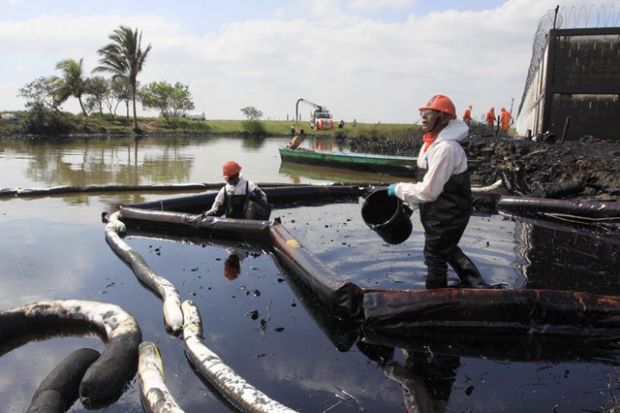 Statewide Spill Prevention, Containment, and Response Training
Hierarchy of Importance
Safety First!! For you and others in area
Minimize exposure by isolating area
Re-route pedestrian traffic, if applicable
Set up cones or barricades around affected area
Minimize environmental impacts
Keep spilled material out of waters and storm sewers
Minimize clean up costs
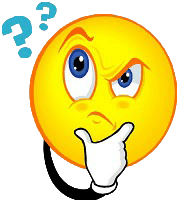 Questions / Comments?